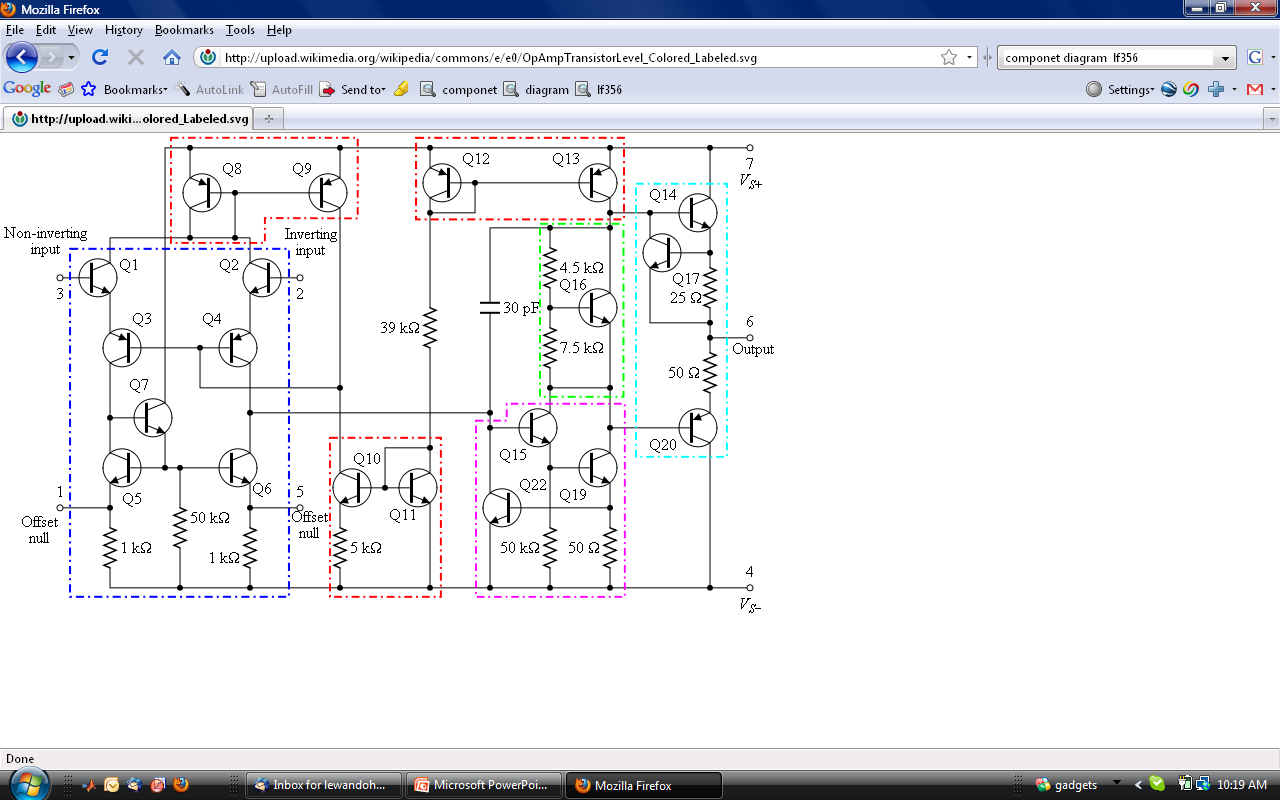 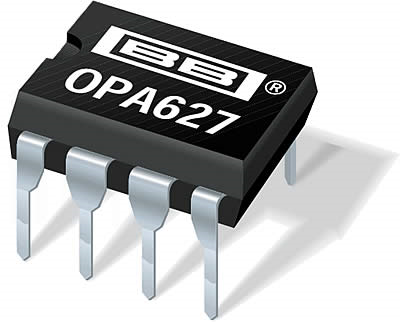 G4
If Vin = 1V, what is Vout?
0 V
1 V
-1V
10 V
-10 V
100k
10k
Vin
Vout
G5
What is Vout/Vin?
0
1
-1
105 ~ ∞
Vout
Vin
G6
If Vin = -1V, what is Vout?
0 V
1 V
-1V
100 V
-100 V
100
100
Vin
Vout